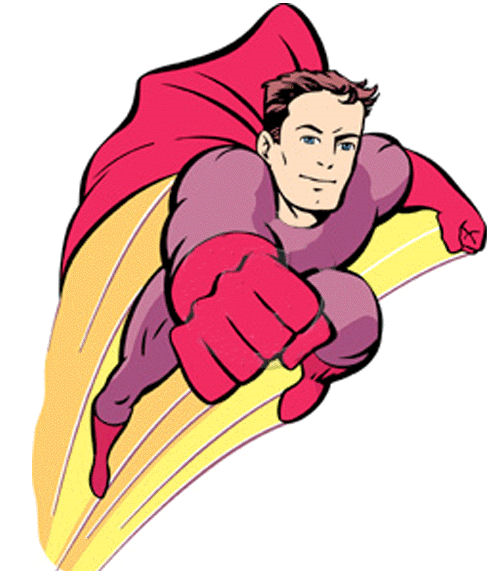 Heroes
Who is your hero?
Heroes
What are some traits of a hero?
[Speaker Notes: After Ss brainstorm some traits of a hero, give them a copy of]
Heroes
[Speaker Notes: Superheroes as heroes]
Heroes
[Speaker Notes: Superheroes as heroes]
Heroes
[Speaker Notes: Superheroes as heroes]
Heroes
[Speaker Notes: Public safety workers as heroes?]
Heroes
[Speaker Notes: Public safety workers as heroes?]
Heroes
[Speaker Notes: Military as heroes?]
Heroes
[Speaker Notes: Military as heroes?]
Heroes
[Speaker Notes: Athletes as heroes?]
Heroes
[Speaker Notes: What happens when the hero falls from grace?]
Heroes
[Speaker Notes: Parents as heroes?]
Heroes
[Speaker Notes: Students as heroes?]
Heroes
Hero (noun)
a : a mythological or legendary figure often of divine descent endowed with great strength or ability b : an illustrious warrior c : a man admired for his achievements and noble qualities d : one that shows great courage
Heroes
Heroes come in all shapes and sizes

If you look in the mirror, heroes look a lot like you

What makes you a hero?
Heroes – One Question to Ask Yourself